LLAPIS
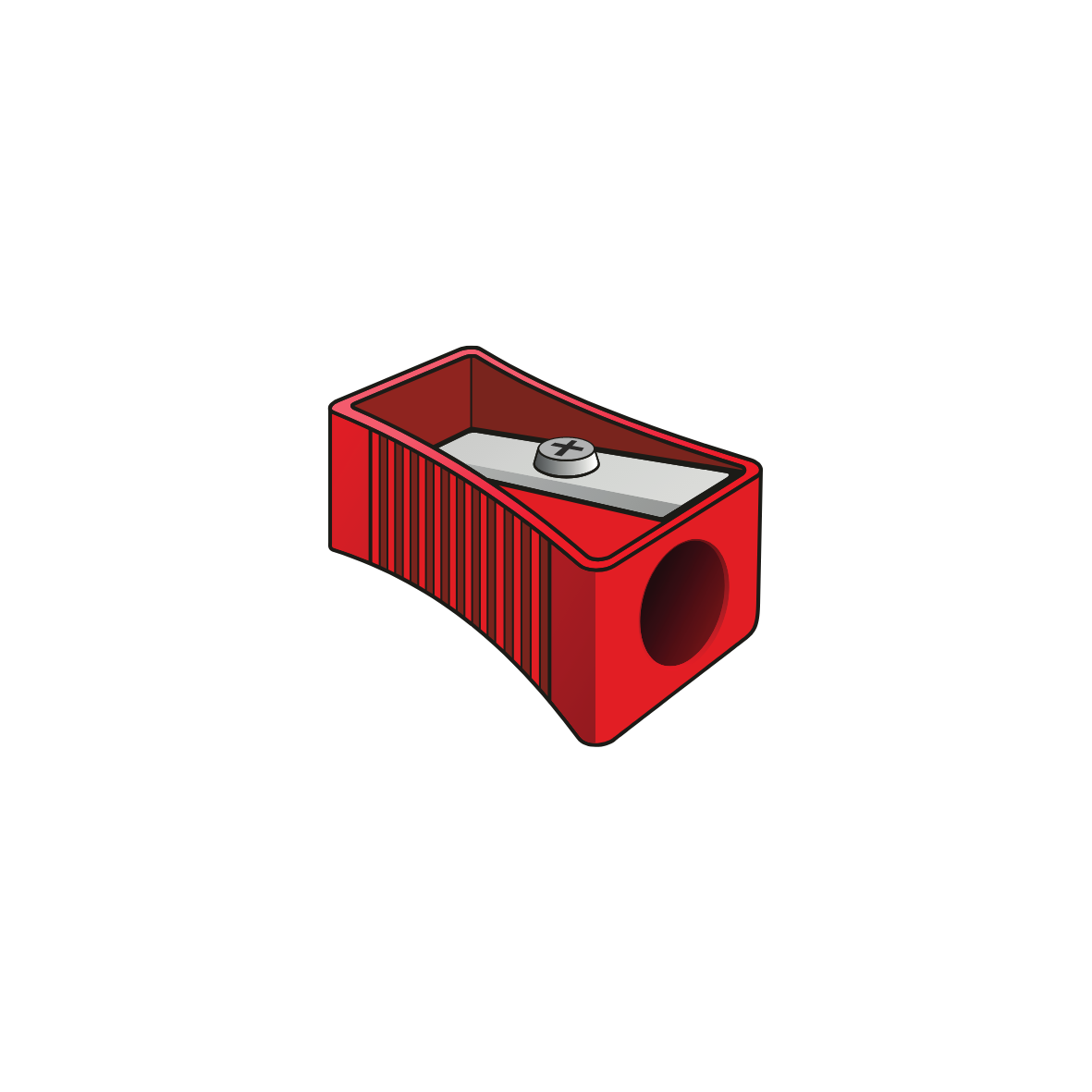 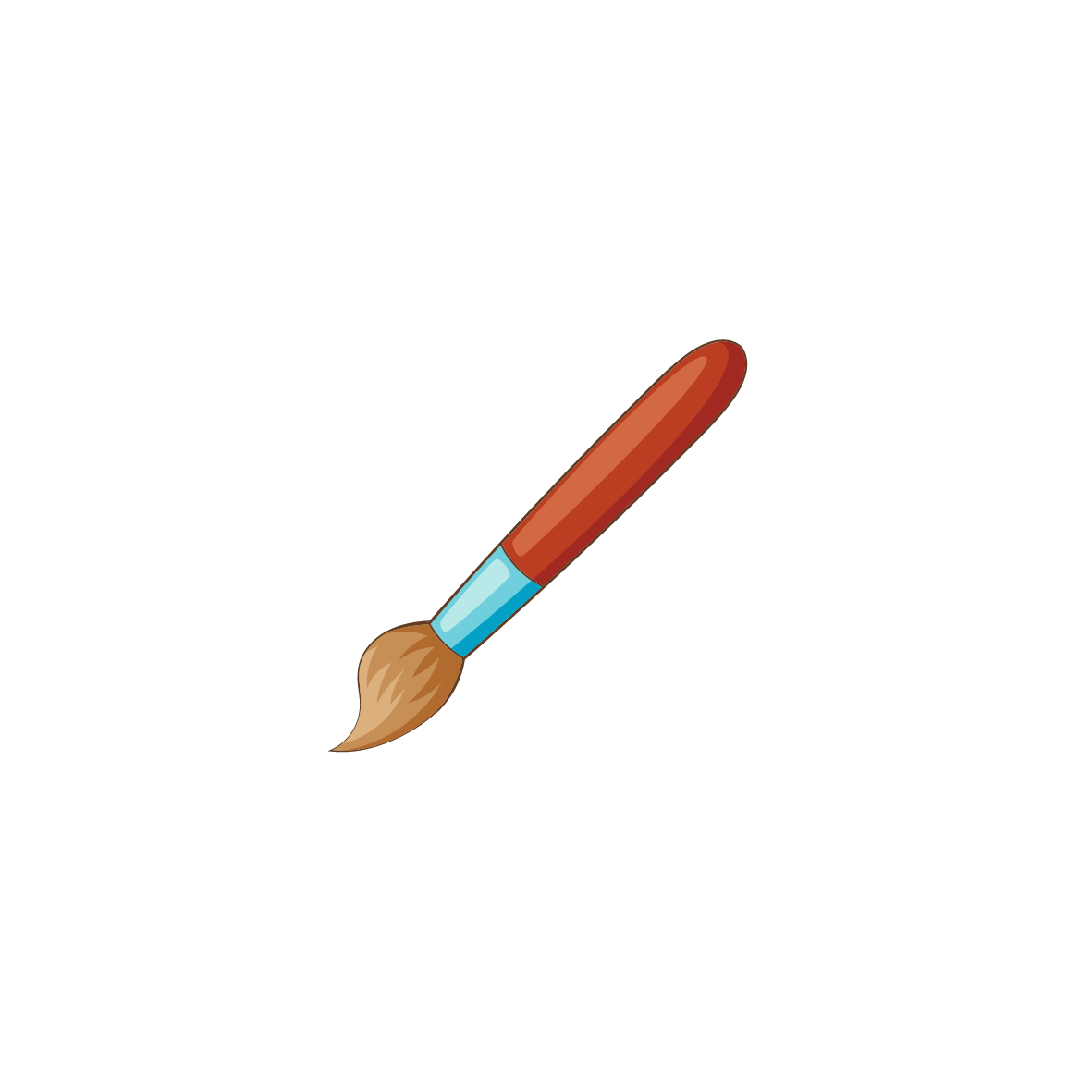 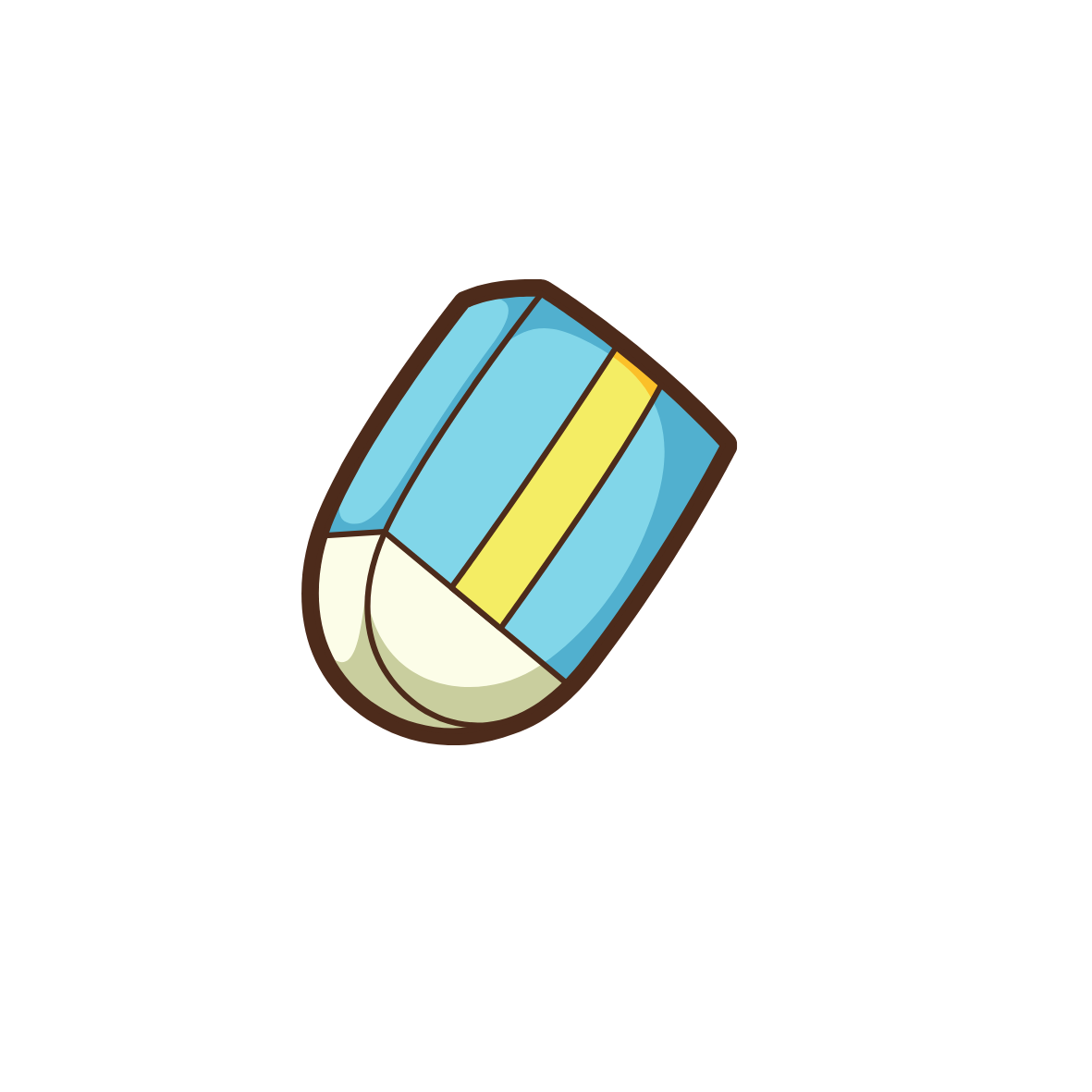 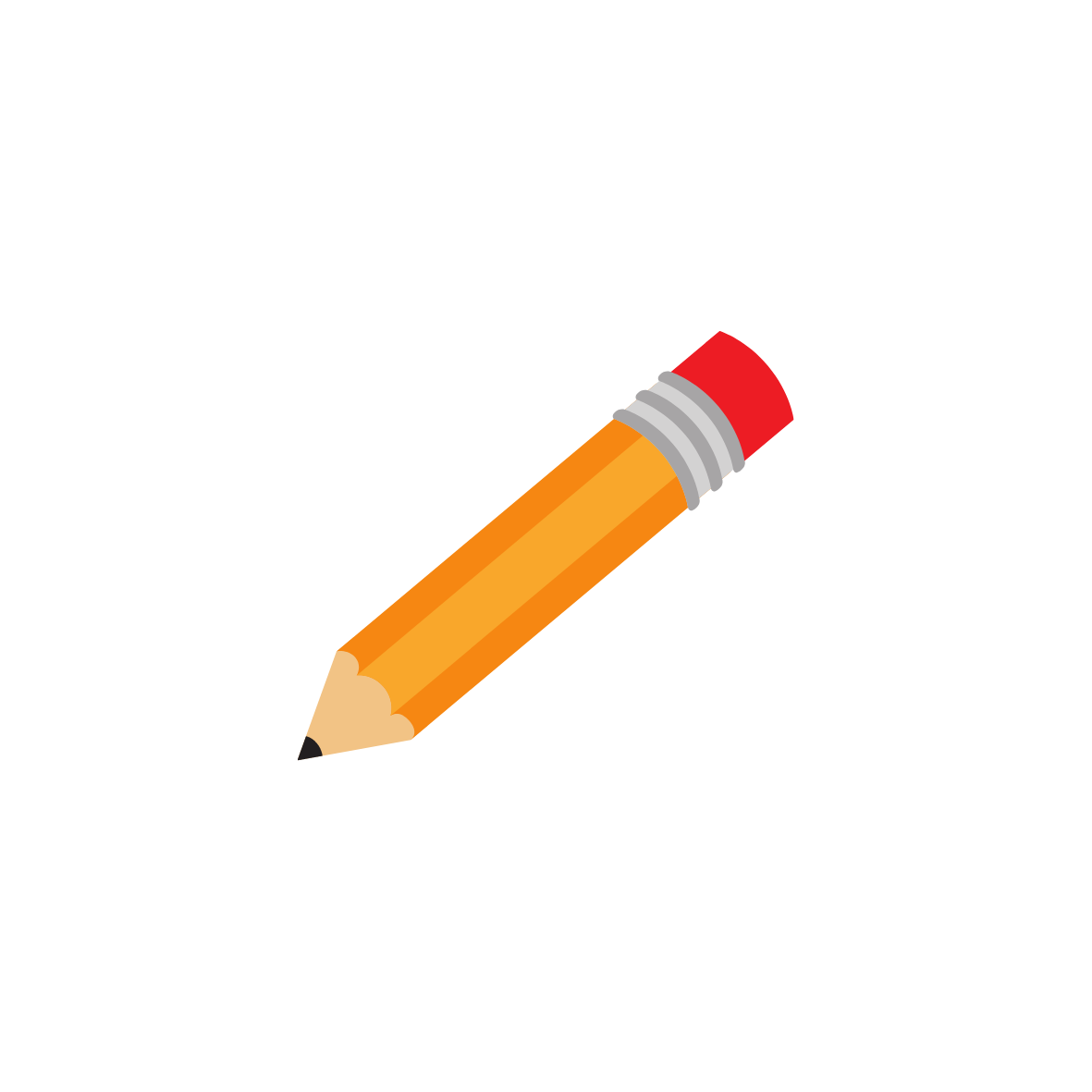 QUINS D’AQUESTS OBJECTES
NO ÉS UN LLAPIS?
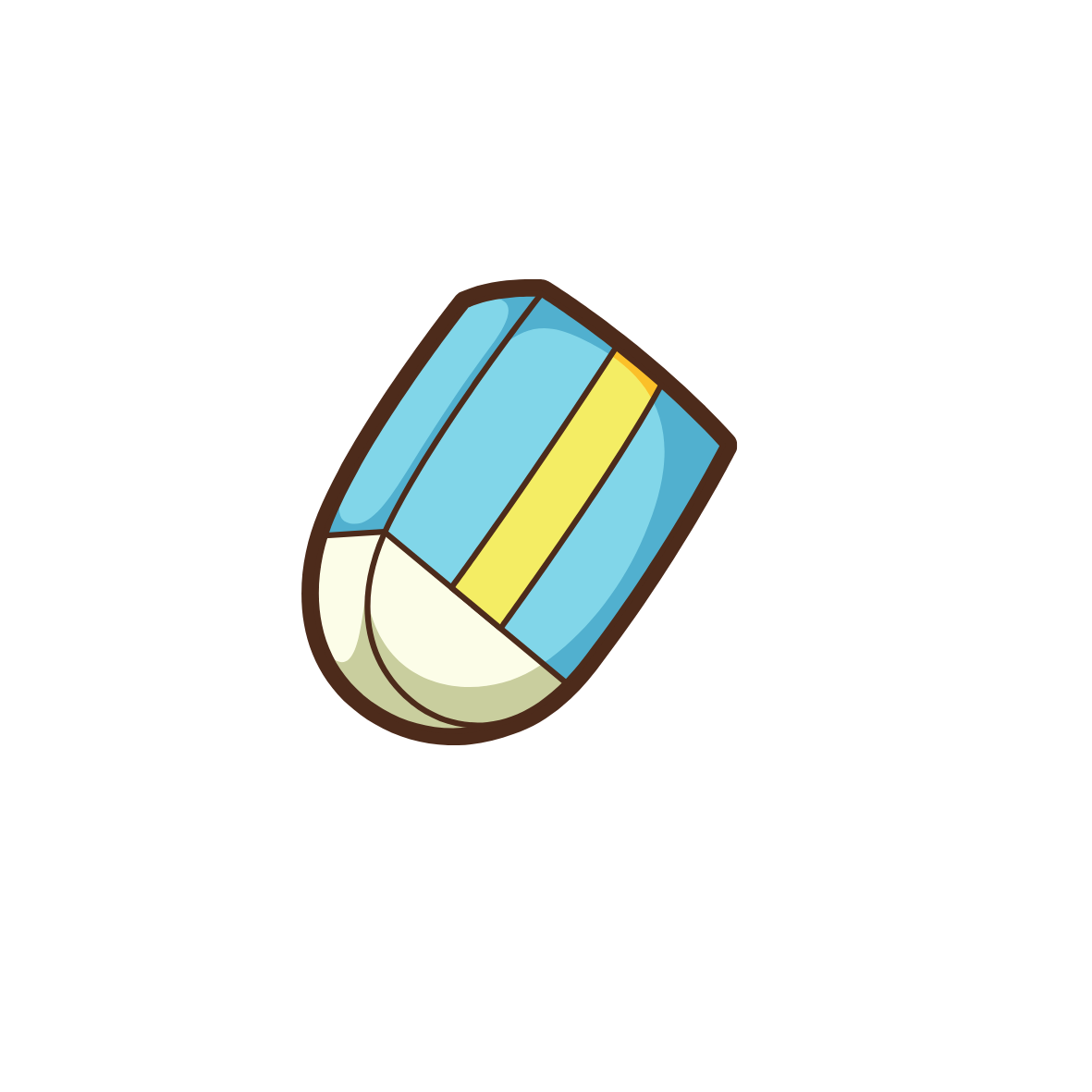 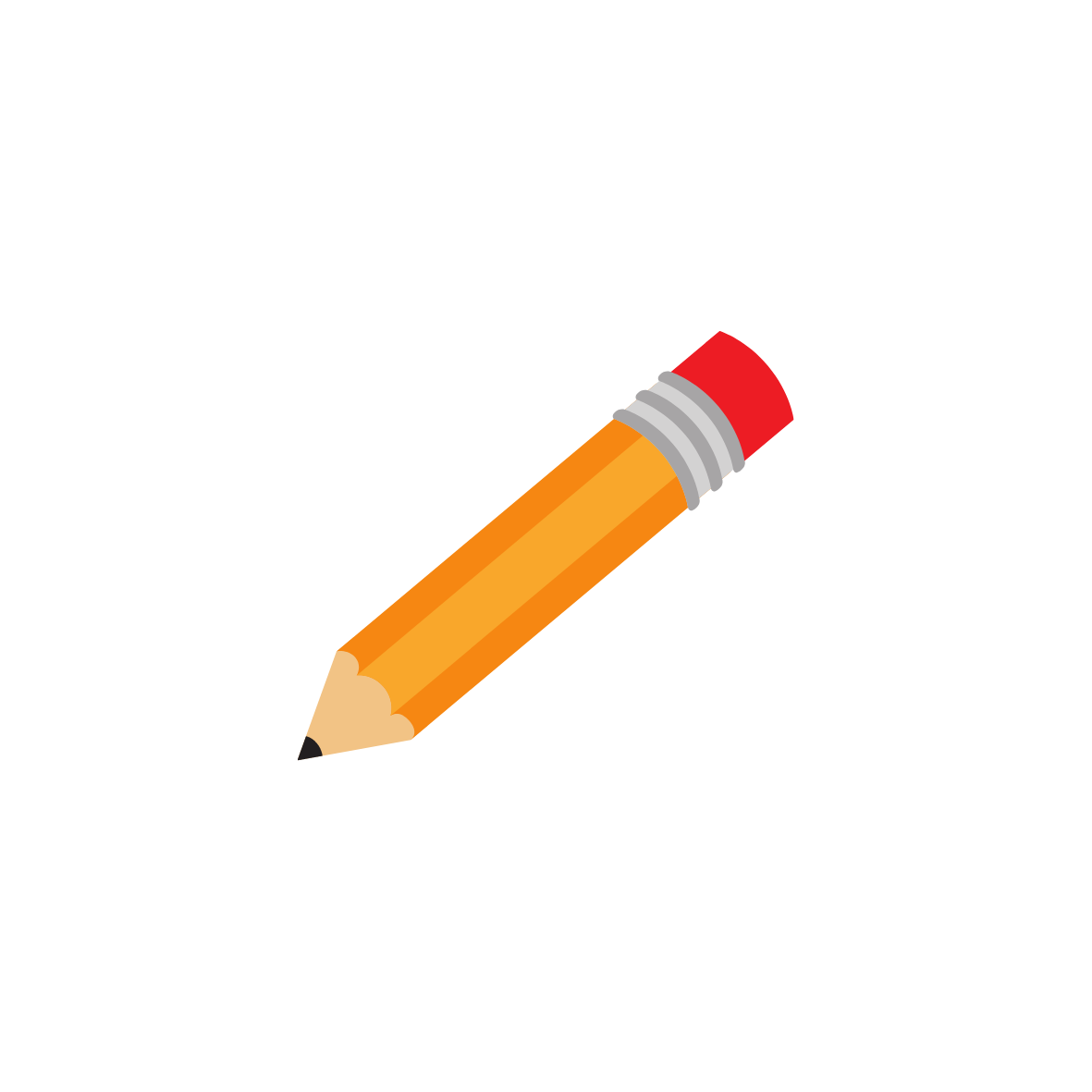 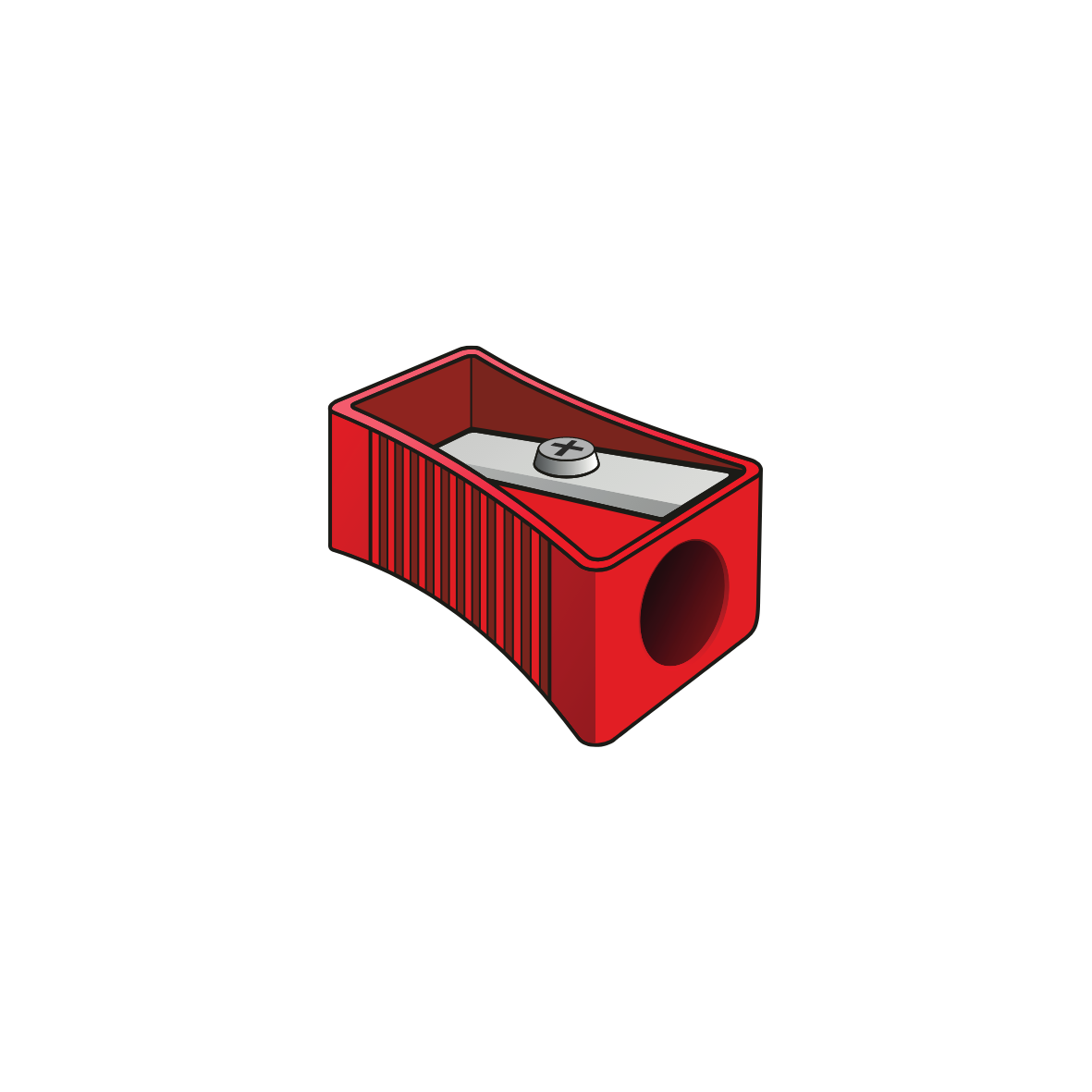 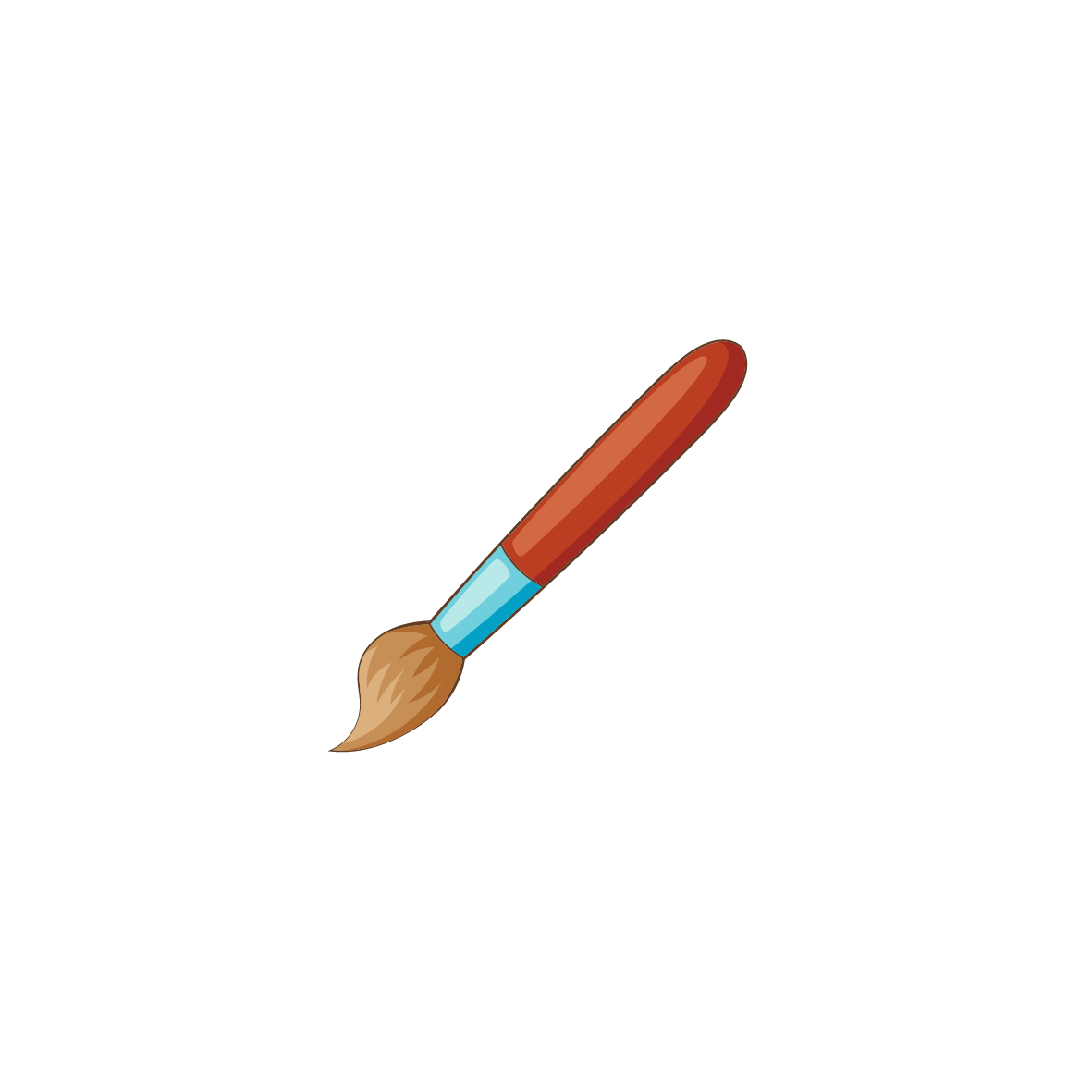 QUINS D’AQUESTS OBJECTES
NO ÉS UNA GOMA?
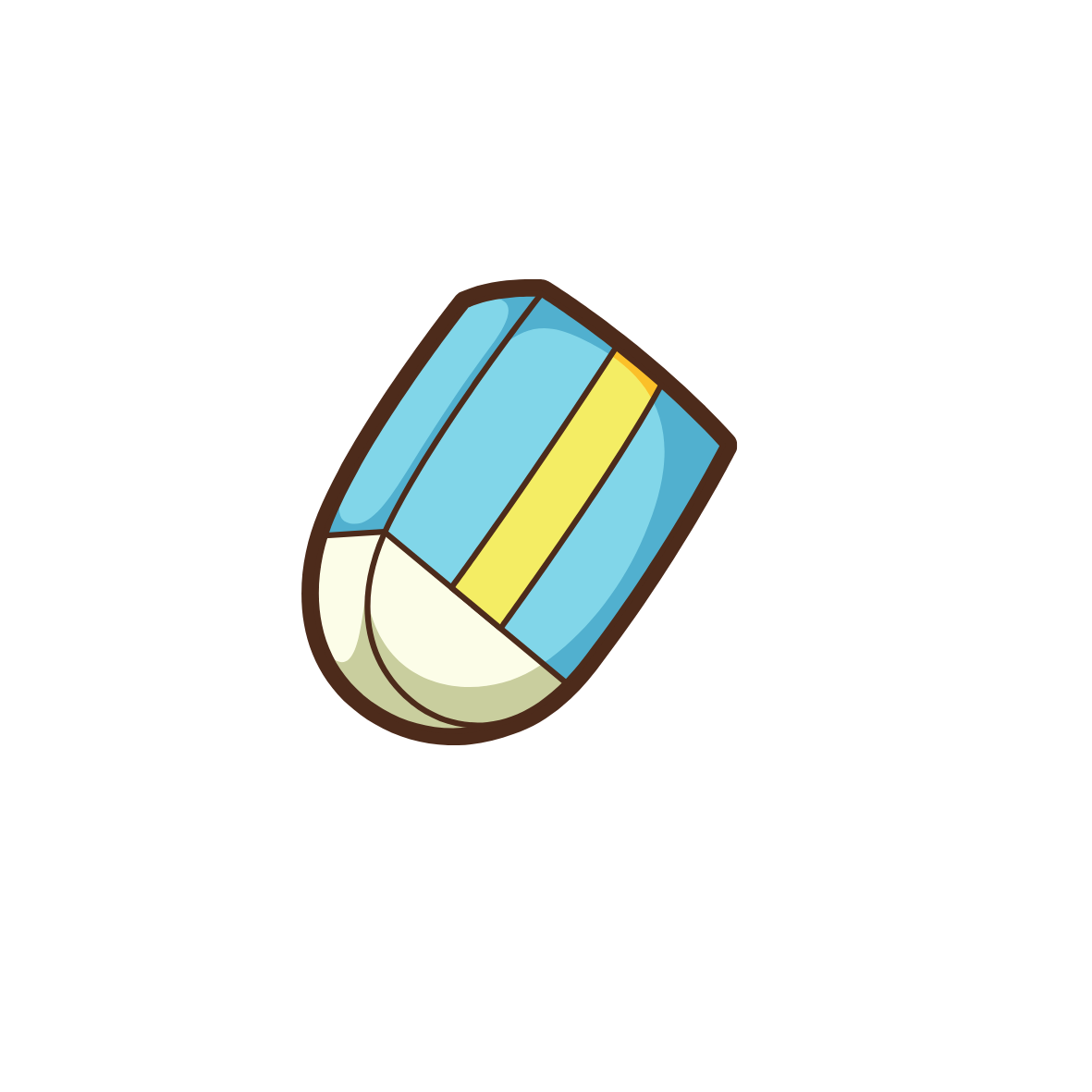 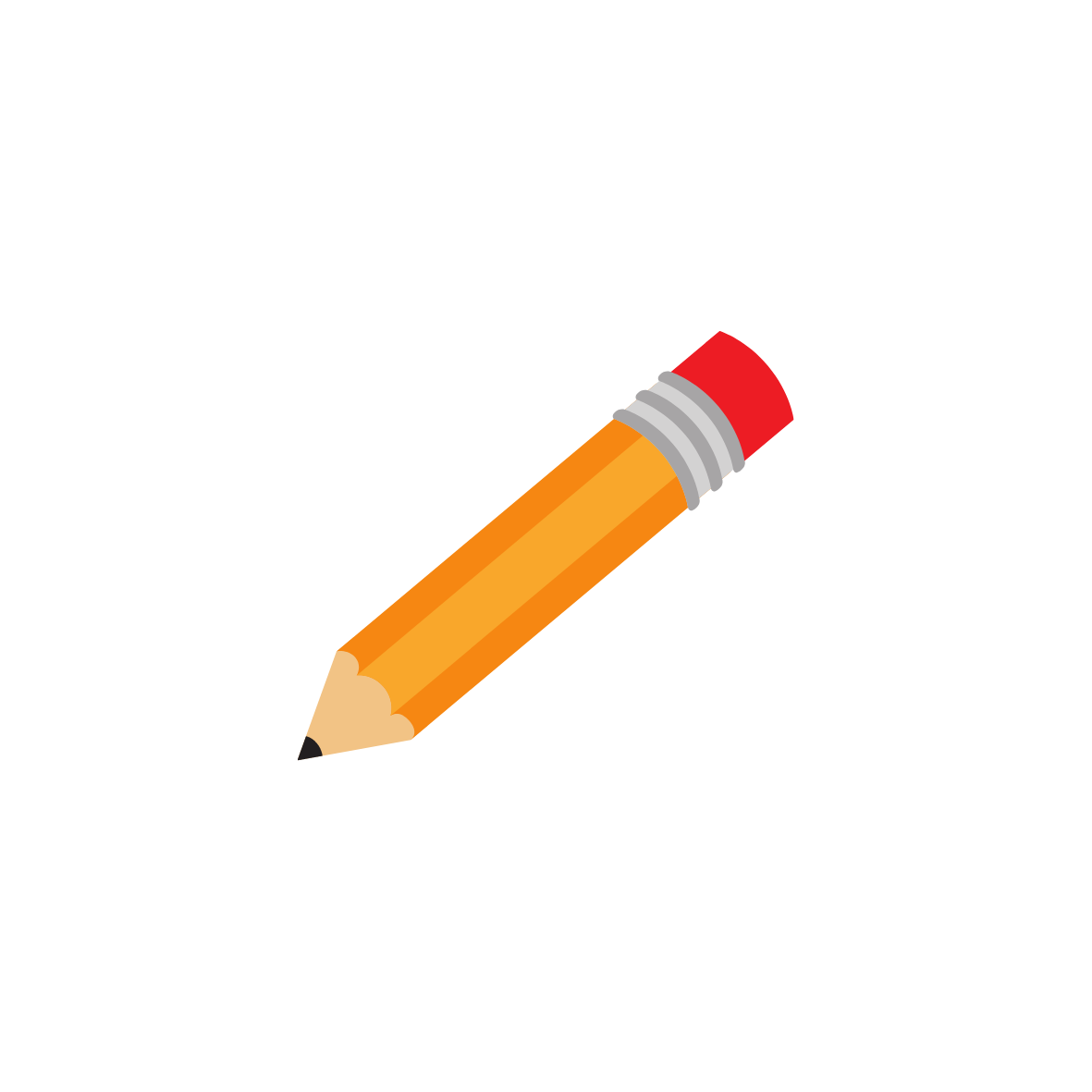 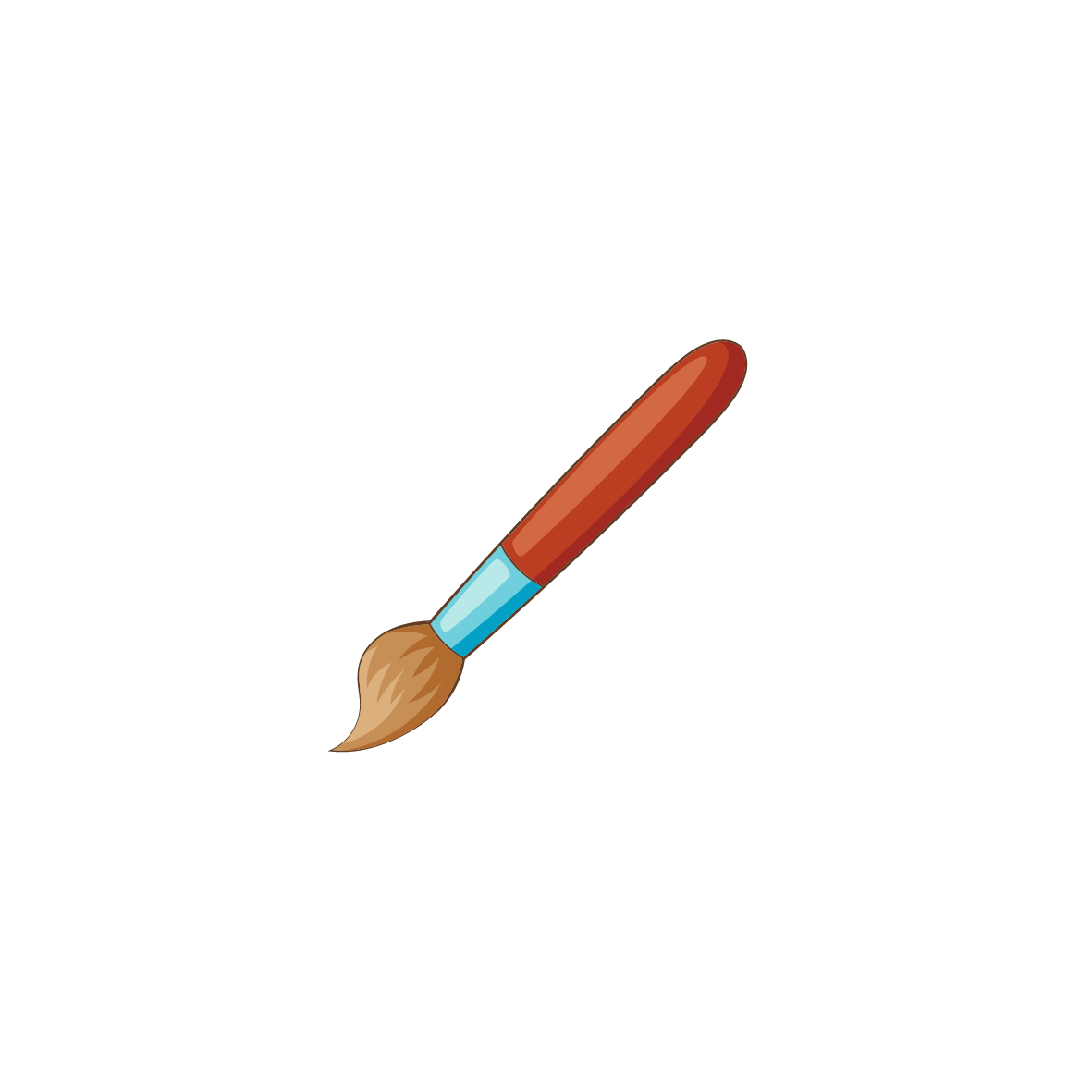 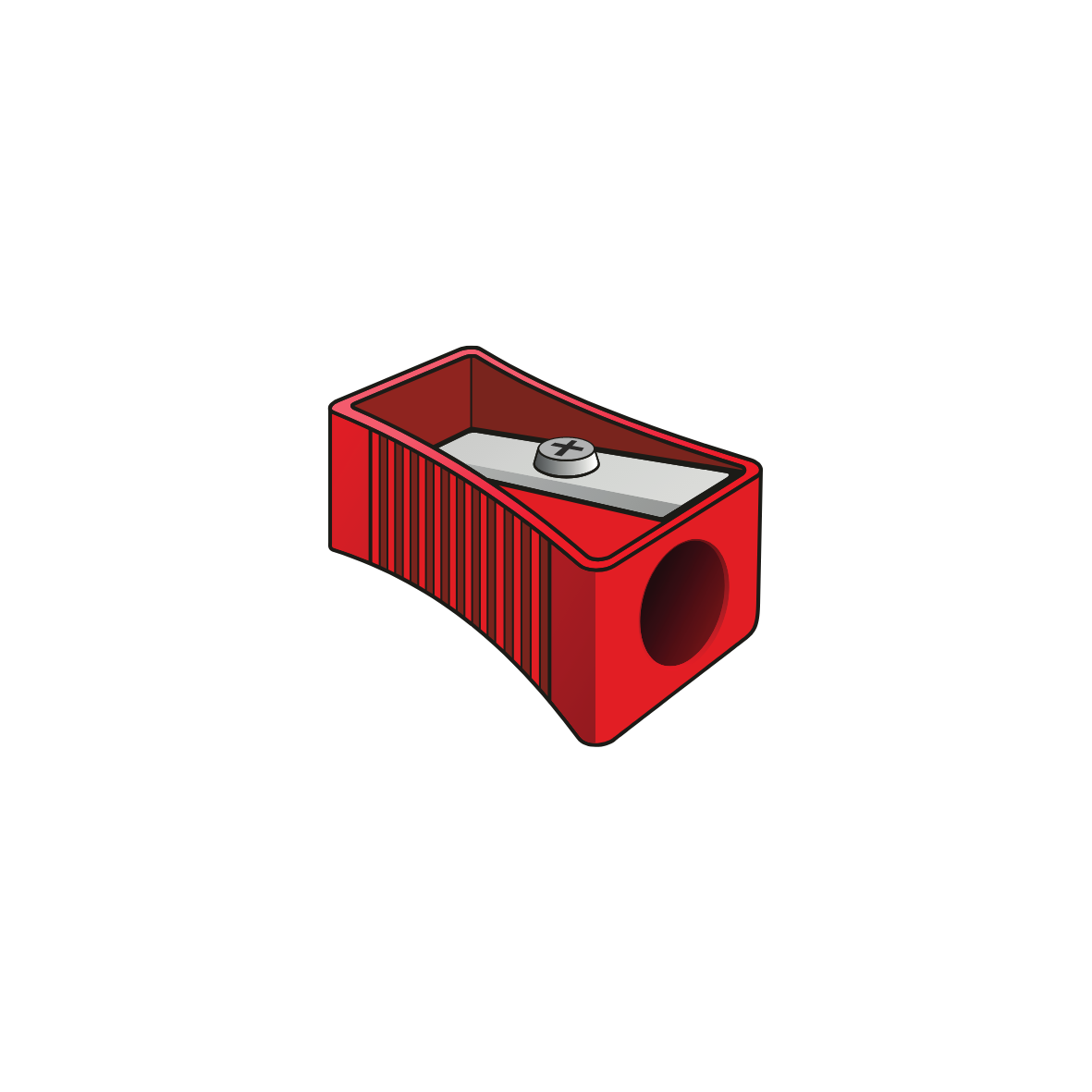